Связь поколений
Концерт для ветеранов
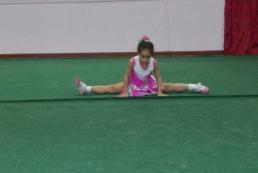 Связь поколений
Фото на память
Творческое выступление ветеранов
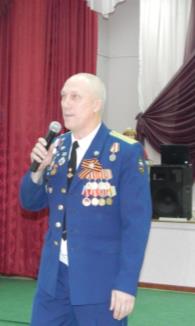